PISTE PRIVEE MOTO
Nos pistes pour nos formations A2, A, AM, B96 sont situés sur notre piste privée :
Montée de Vindry 69490 Vindry Sur Turdine à 900 mètres à 2 mn de notre auto-école.
Disponibilité : Du Lundi au Vendredi de 9h à 19h et le Samedi de 8h à 14h

Auto-école Savoie
2 Carrefour Jean Jaurès 
69490 Vindry Sur Turdine
www.auto-ecole-savoie.com 
04 74 63 61 33
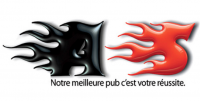